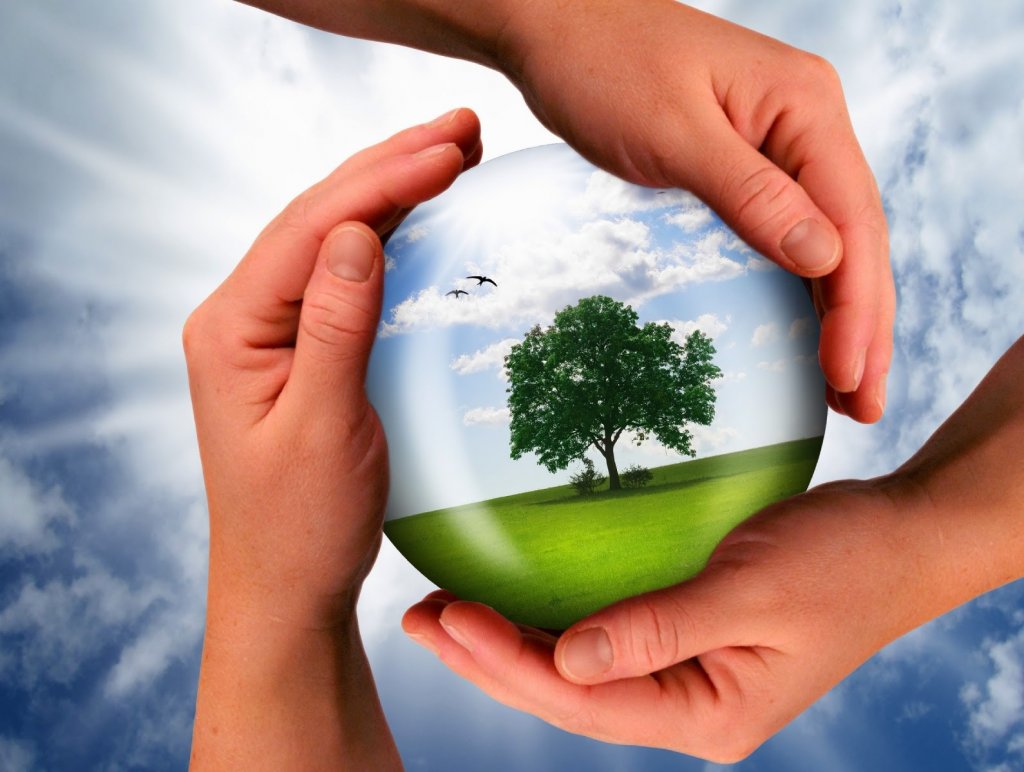 Государственное бюджетное дошкольное образовательное учреждение центр развития ребенка –детский сад №33 
Красносельского района Санкт-Петербурга
Работаем в 
международной программе
«ЭКО- ШКОЛЫ/ЗЕЛЕНЫЙ ФЛАГ»
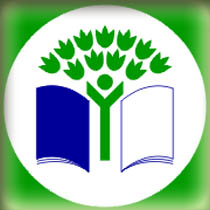 2017 год
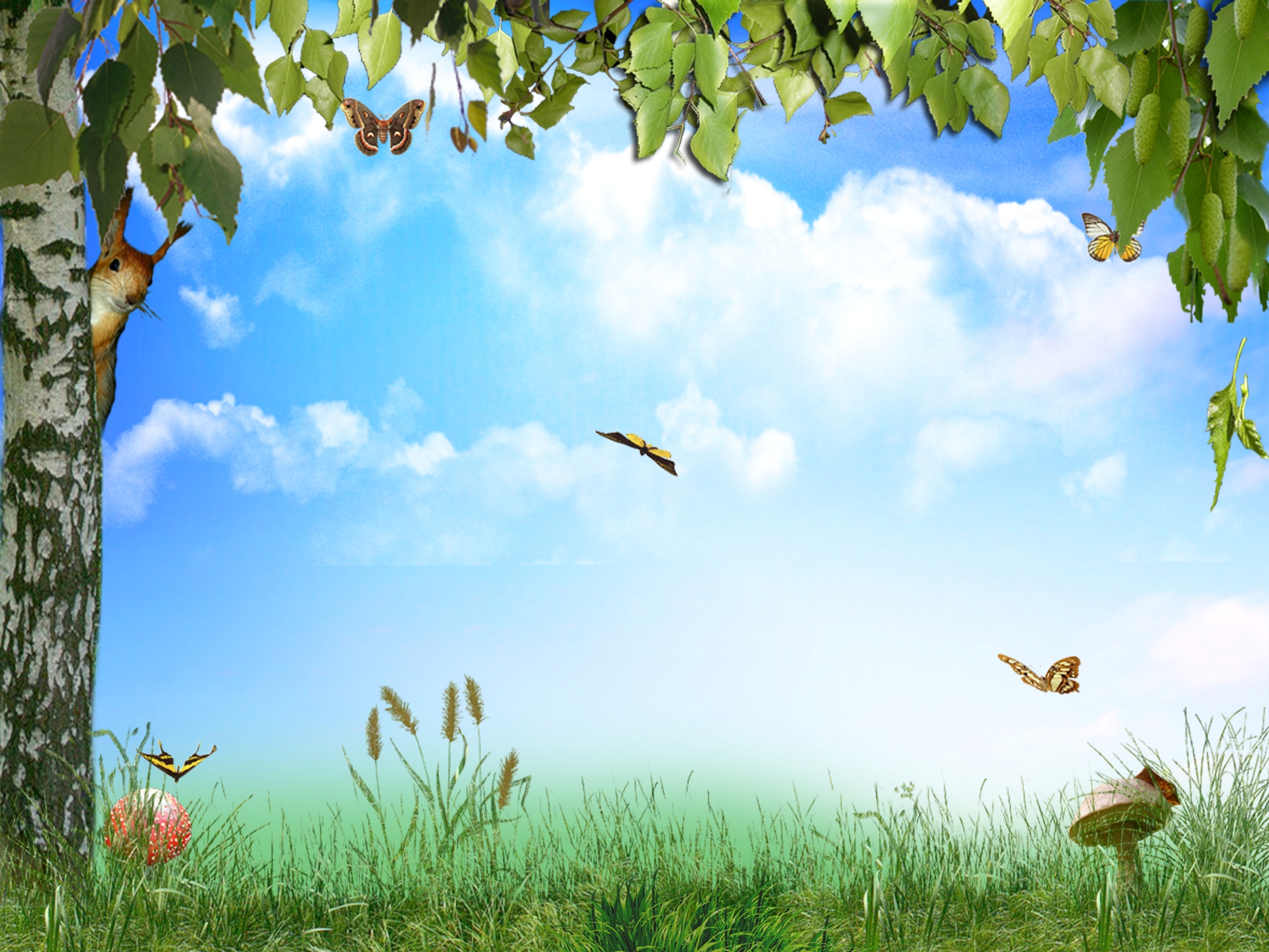 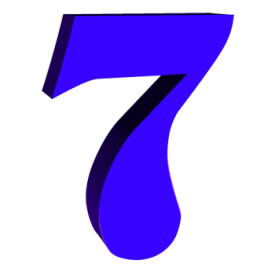 шагов
Создание экологического совета
Проведения исследования экологической ситуации
Разработка плана действий
Мониторинг и оценка
Включение экологической тематики в образовательный процесс
Представление информации о сотрудничестве
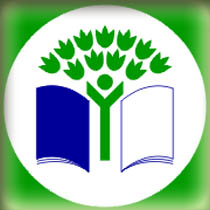 Формулировка и принятие Экологического кодекса
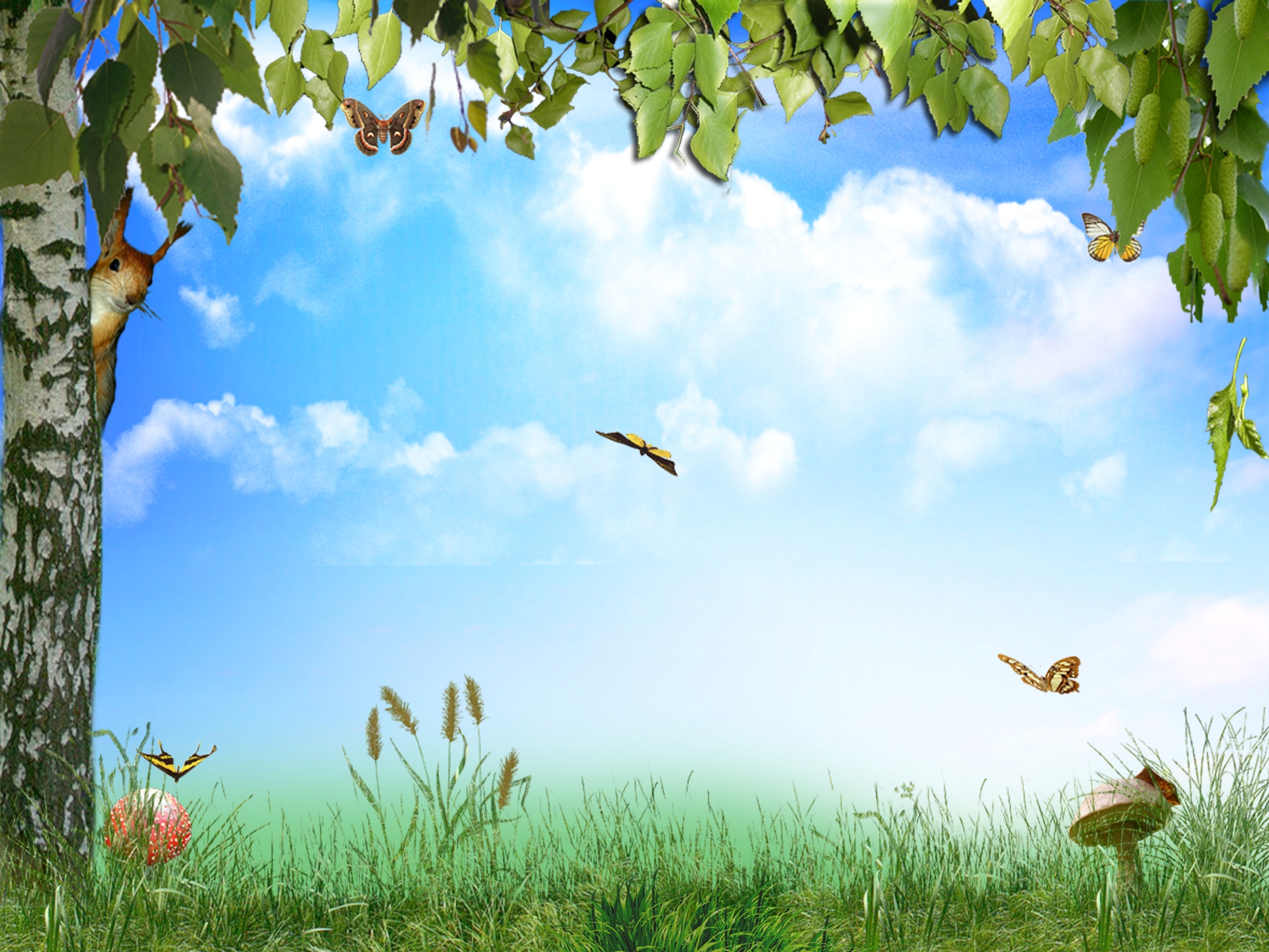 Наш экологический Совет:
Педагоги- 22 человек,  обслуживающий персонал- 8 человек, администрация -4  человека, воспитанники – 270 человек и родители ГБДОУ ЦРР-д/с № 33 Красносельского района СПб
Администрация МО «Урицк»
экологическая ситуация:
Недостаточное количество зеленых насаждений . Наличие вредителей зеленых насаждений. Загрязнение близлежащего водоема. Наличие большого объема мусора
план действий:
Выбрать направления работы по экологическому воспитанию детей дошкольного возраста.
Запланировать мероприятия, которые  изменят экологическую ситуацию.
Выбрать координаторов по работе в направлениях. 
Установить связь с организациями по охране окружающей среды
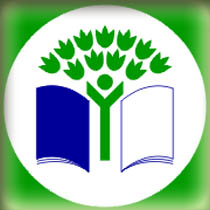 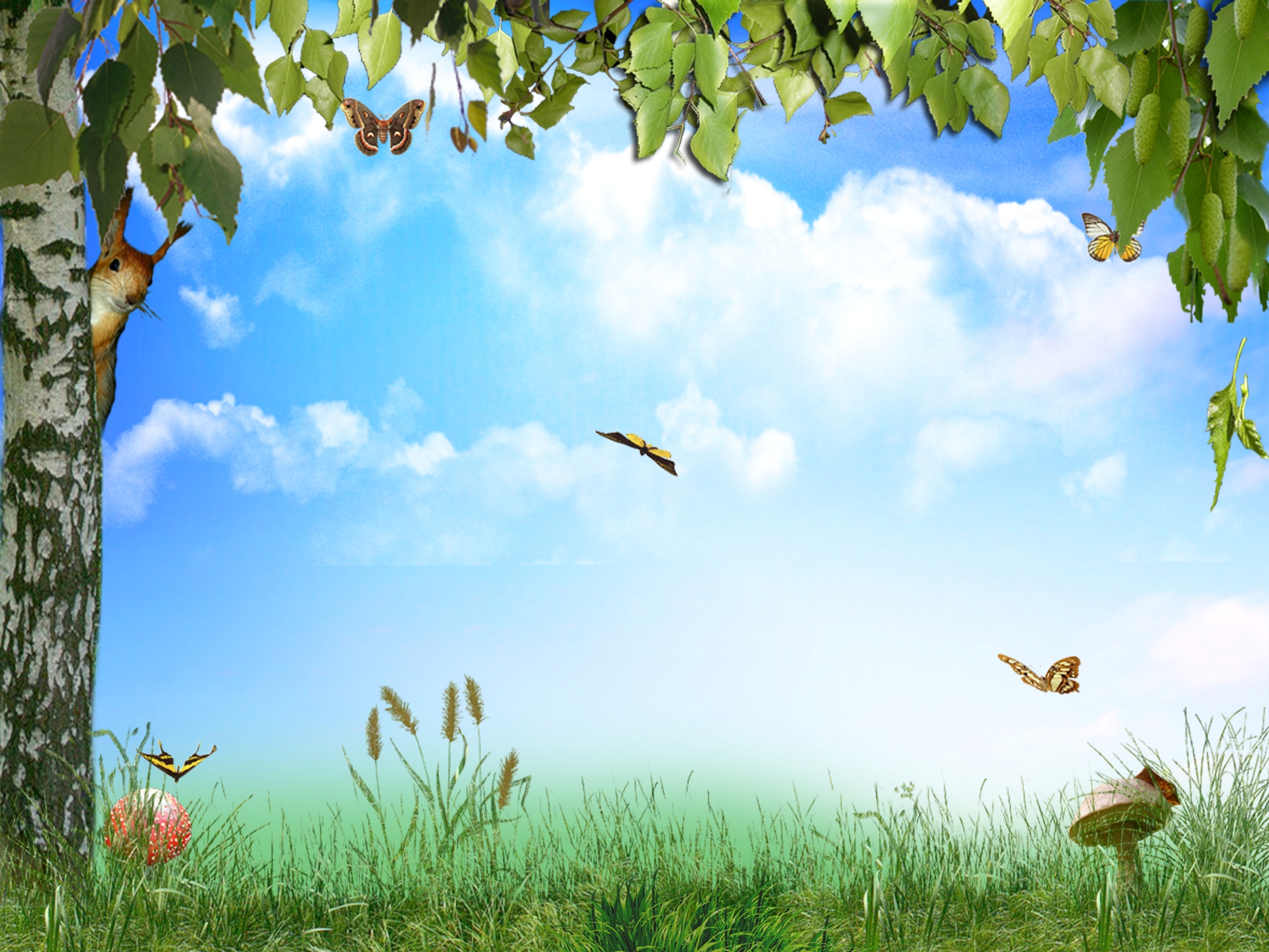 Цель: сформировать экологическое
 мировоззрение
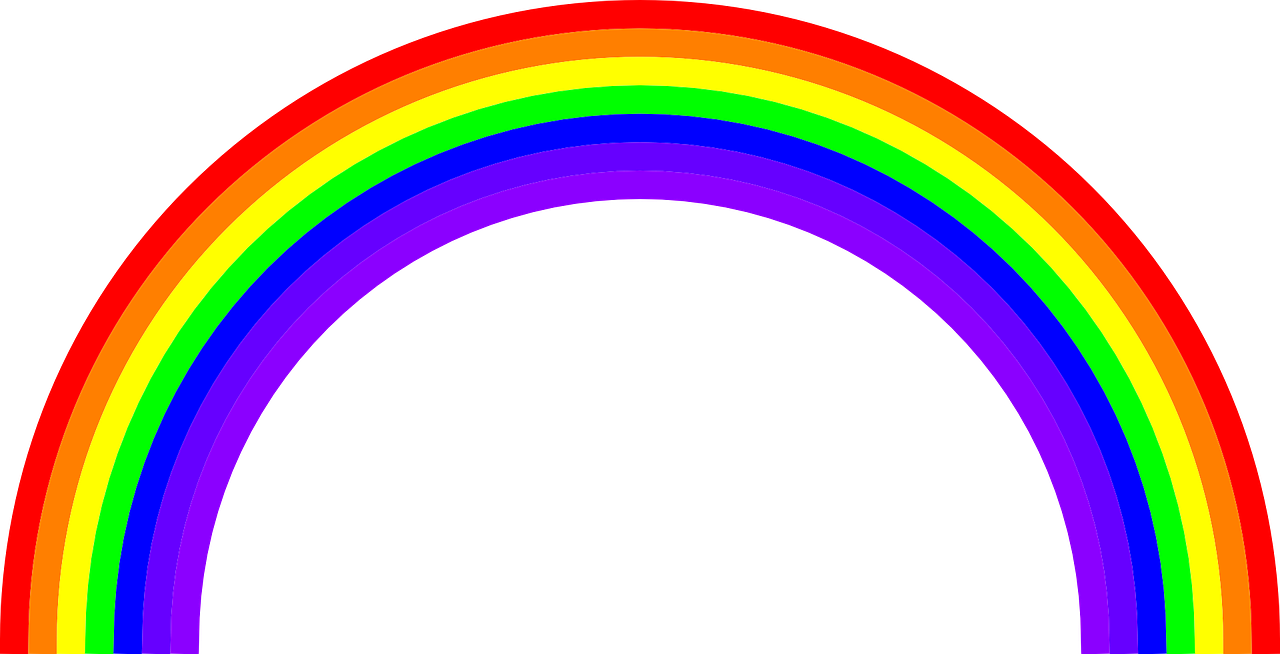 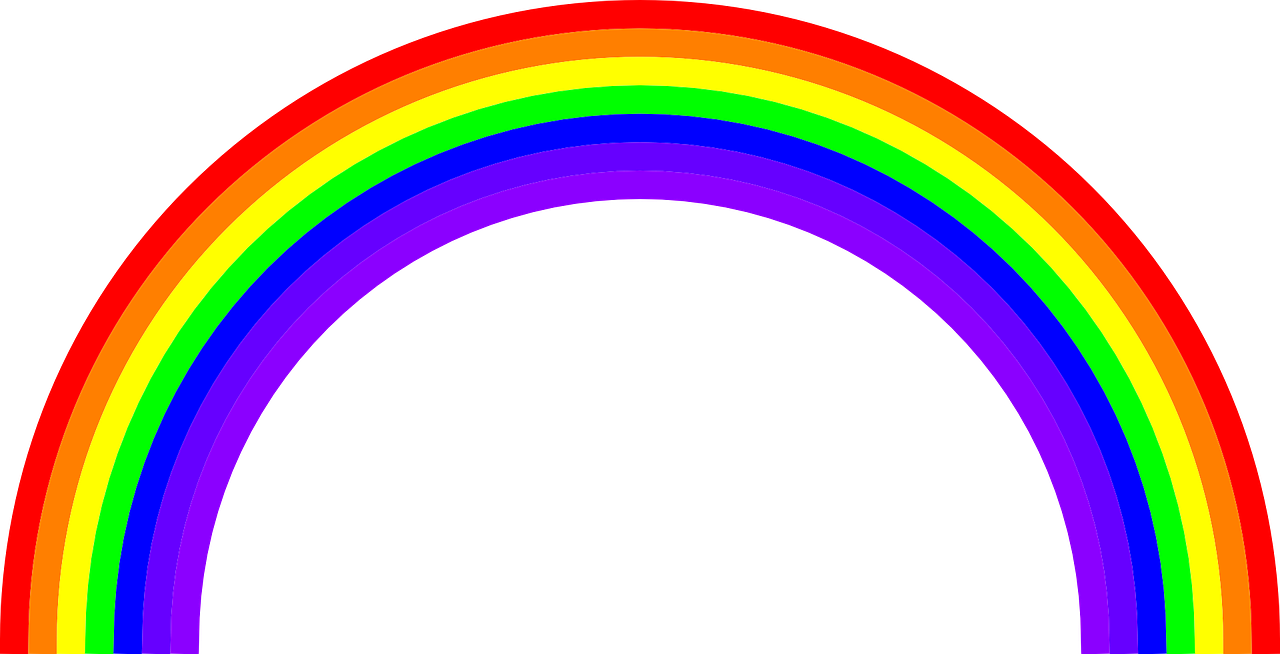 Направления работы:
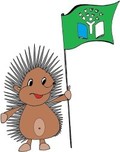 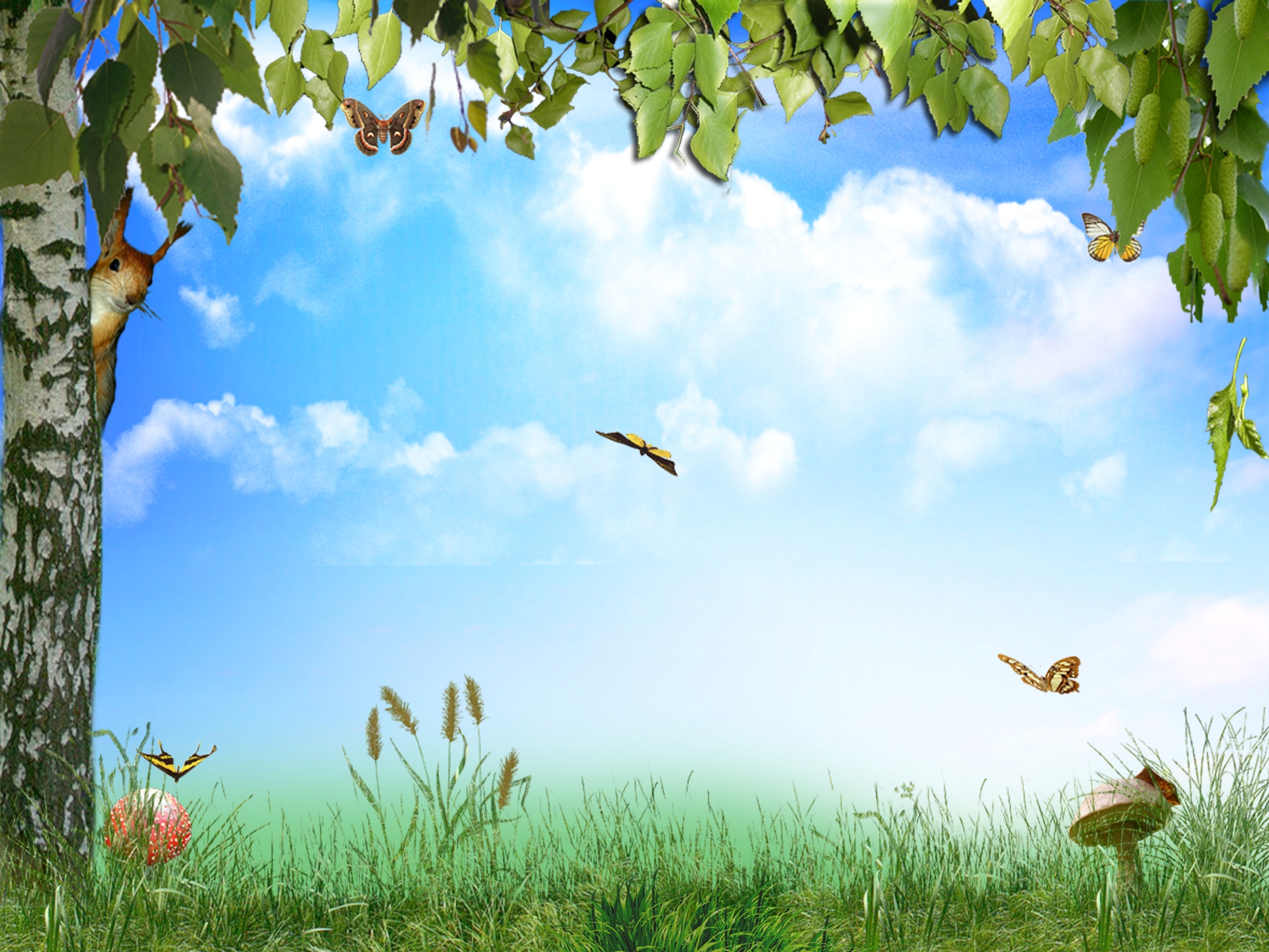 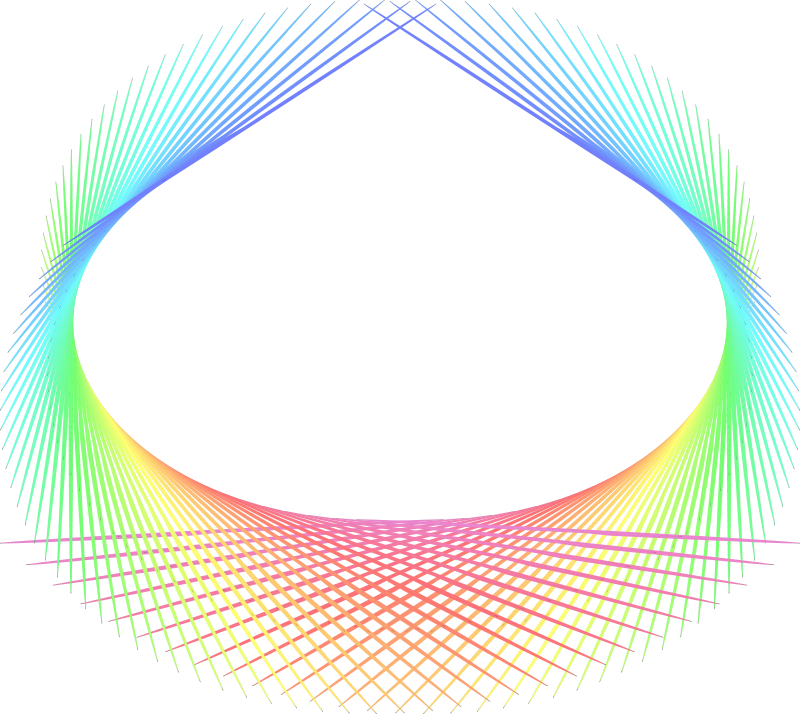 Разнообразие флоры и фауны в Северо-Западном регионе России
Взаимосвязь живого организма со средой обитания
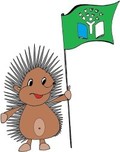 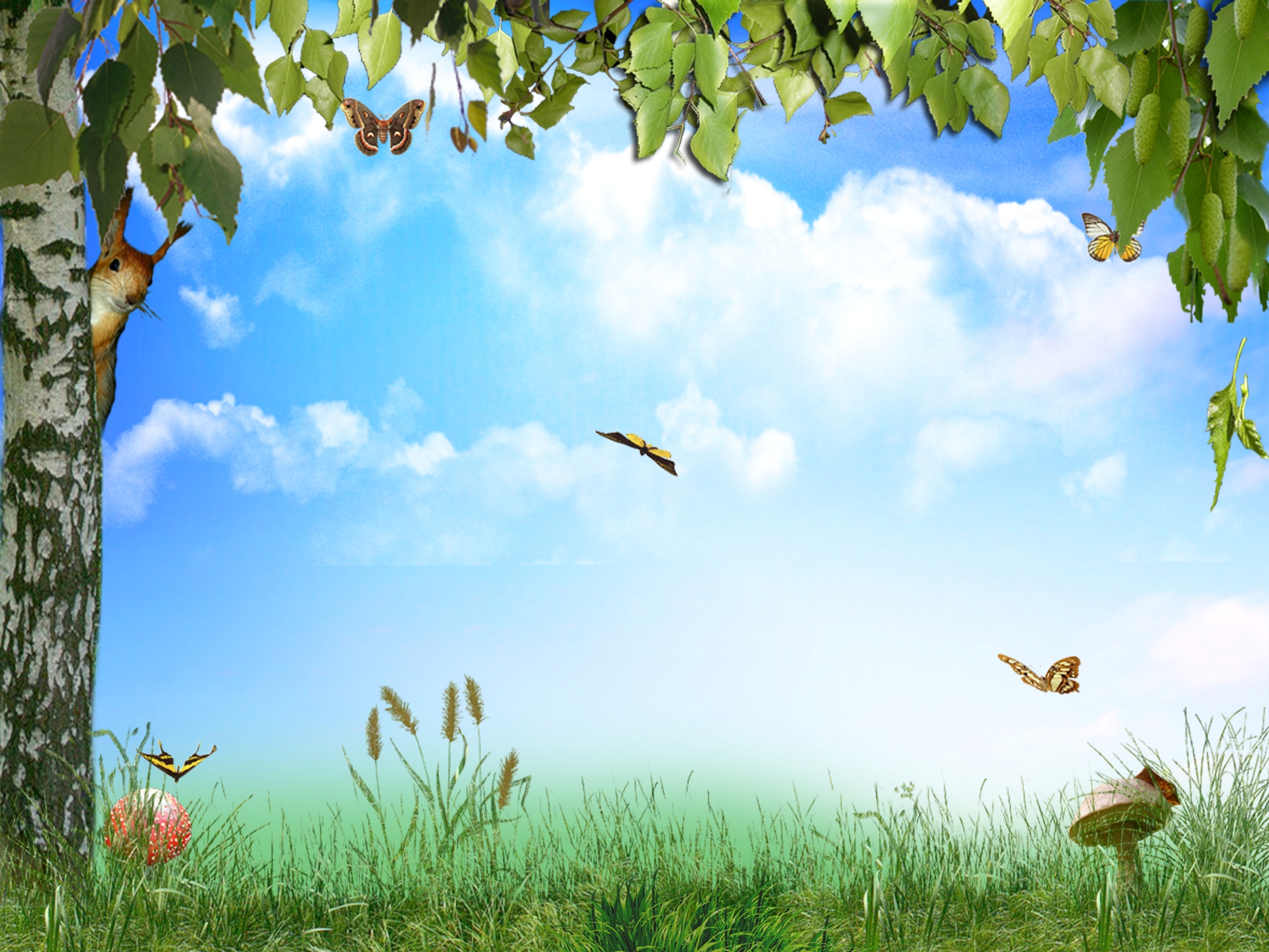 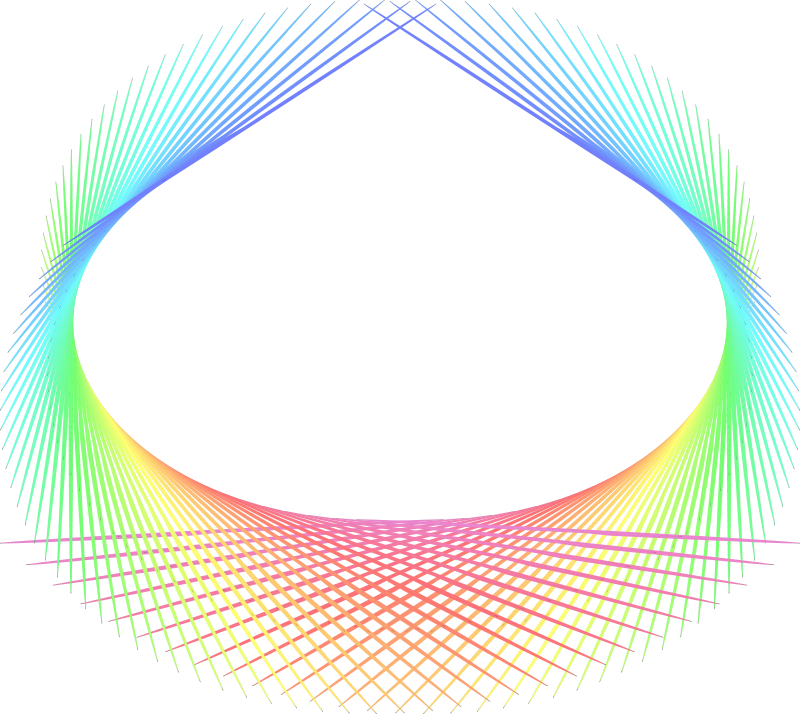 Формирование у практических навыков и умений разнообразной деятельности
Формирование умений и навыков природоохранительной деятельности
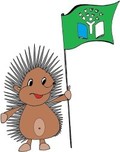 Первые мероприятия плана действий
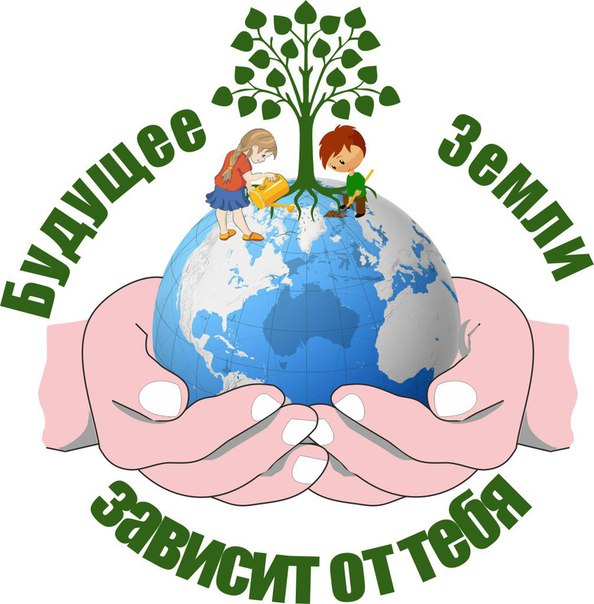 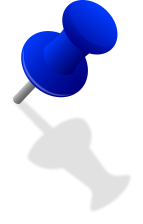 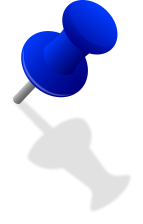 Участие в акции экологического движения  «Круг жизни» 
 Собрали 250 кг. макулатуры –
 получили 15 саженцев деревьев.
 Посадили маленький парк на территории детского сада
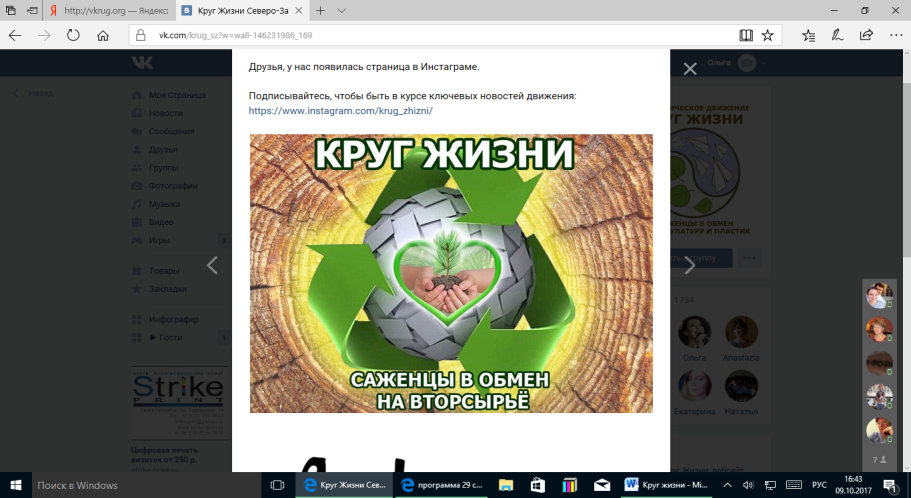 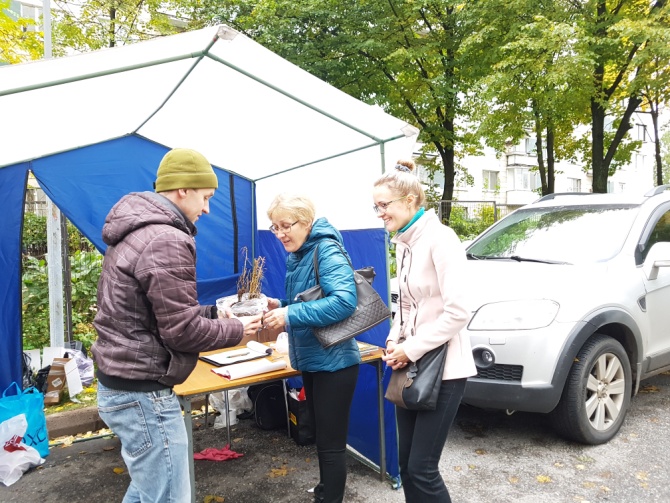 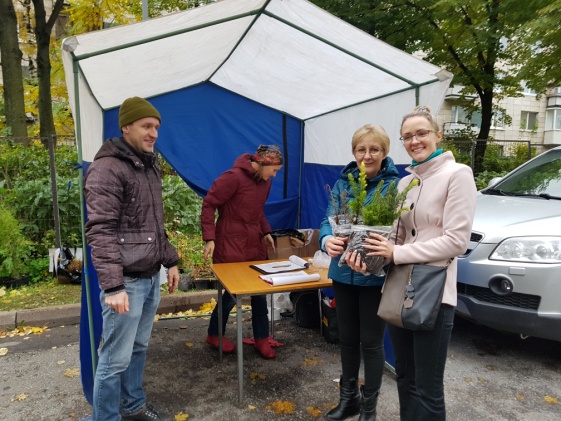 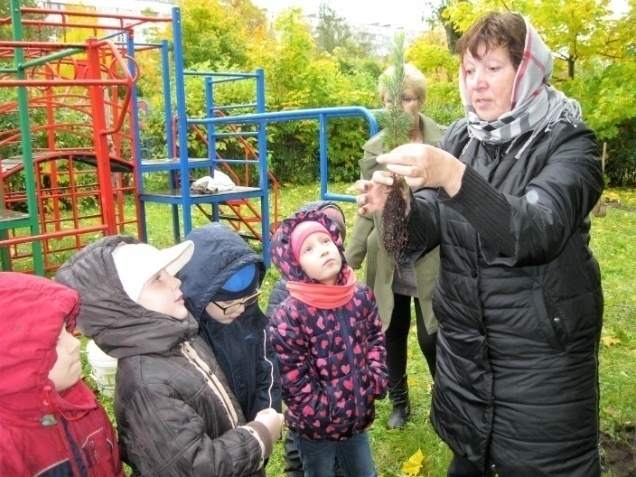 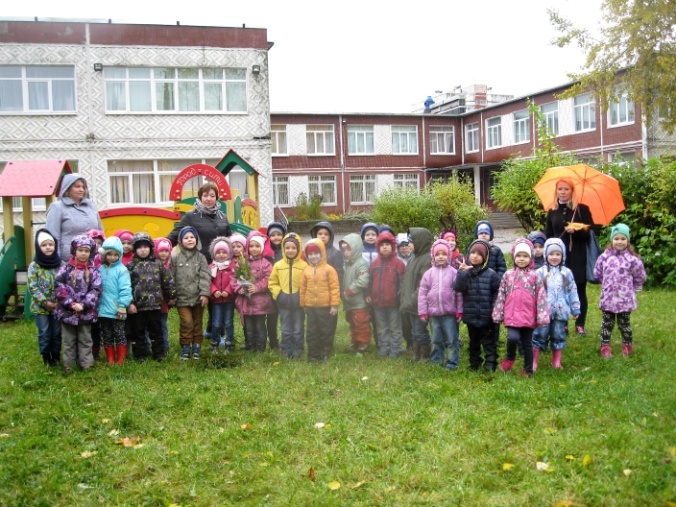 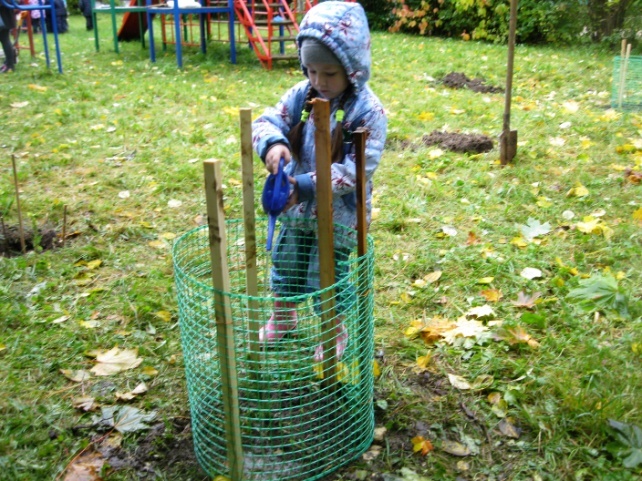 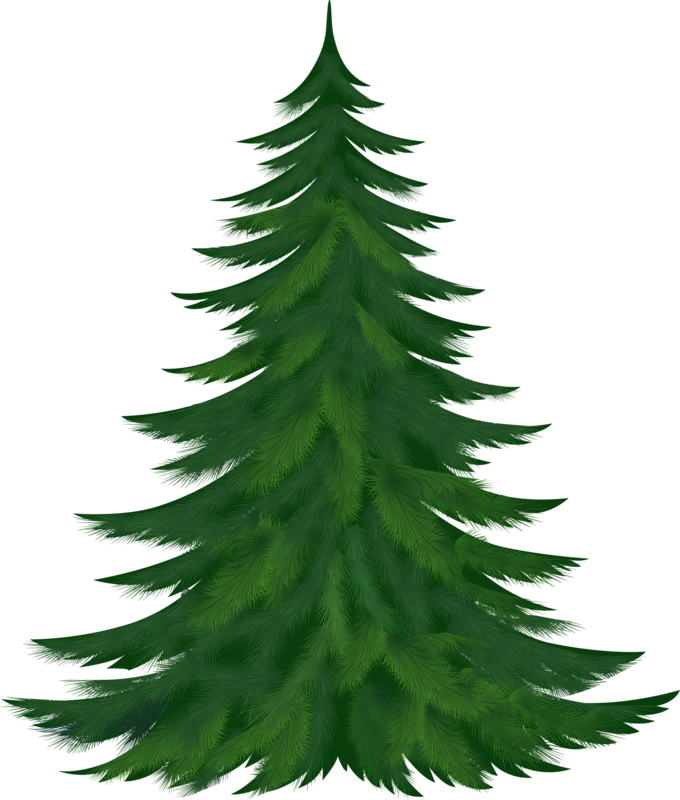 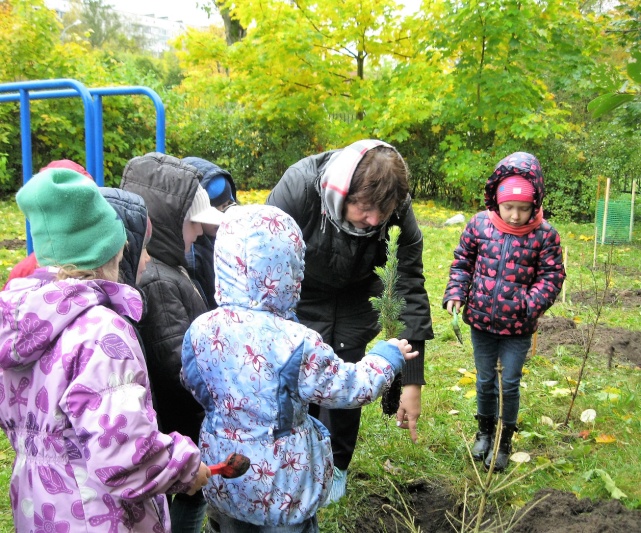 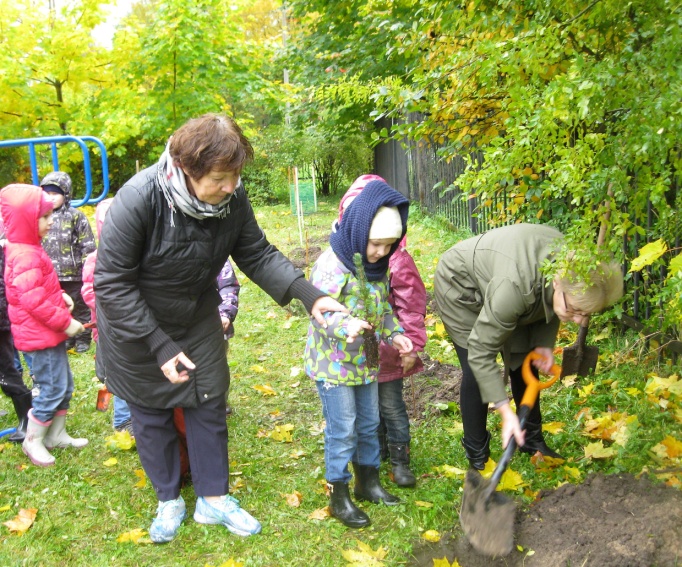 Маленький парк на территории 
детского сада
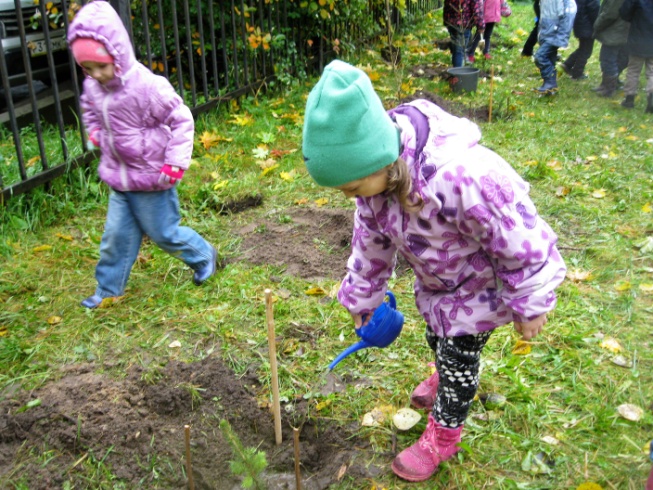 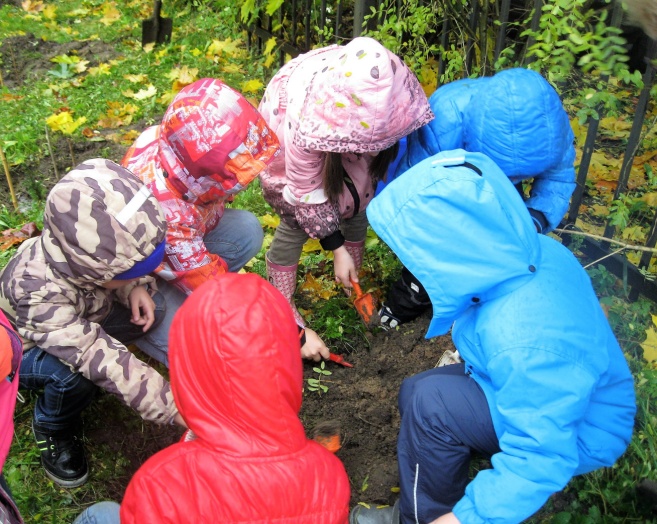 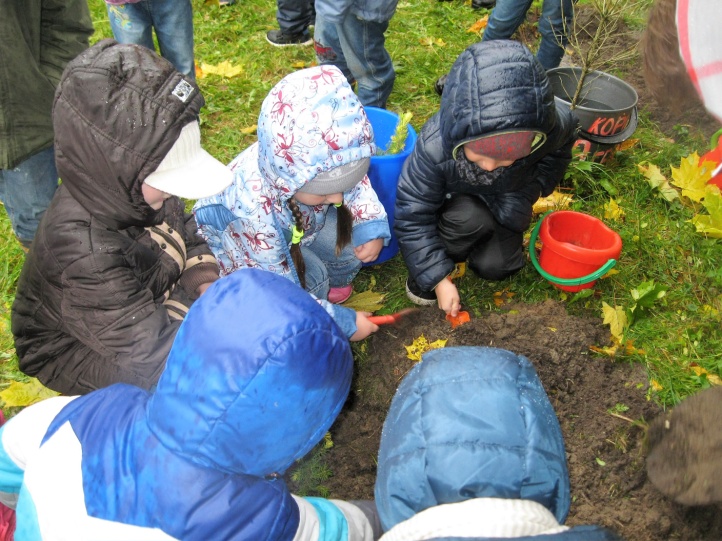 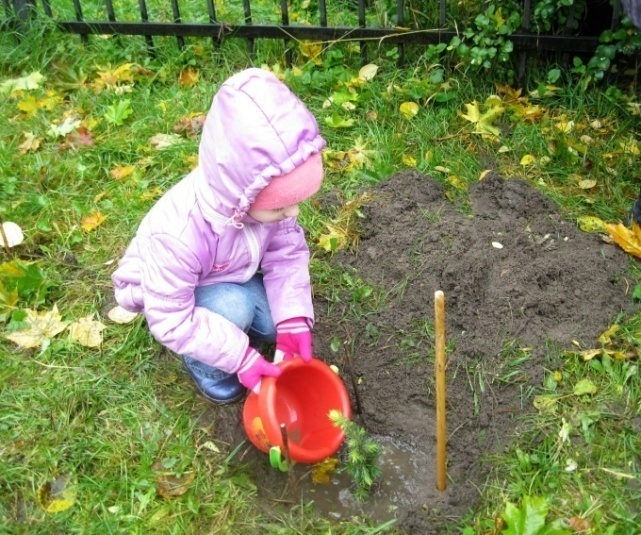 Ботаническая экспедиция на Дудергофские высоты обладает уникальной возможностью для ознакомления с особо охраняемыми природными территориями (ООПТ)                                                                                                                   Цель экспедиции:-формирование у детей ценностного отношения к природе и активной жизненной позиции в сохранении биологического разнообразия
Экспедиция на Дудергофские высоты
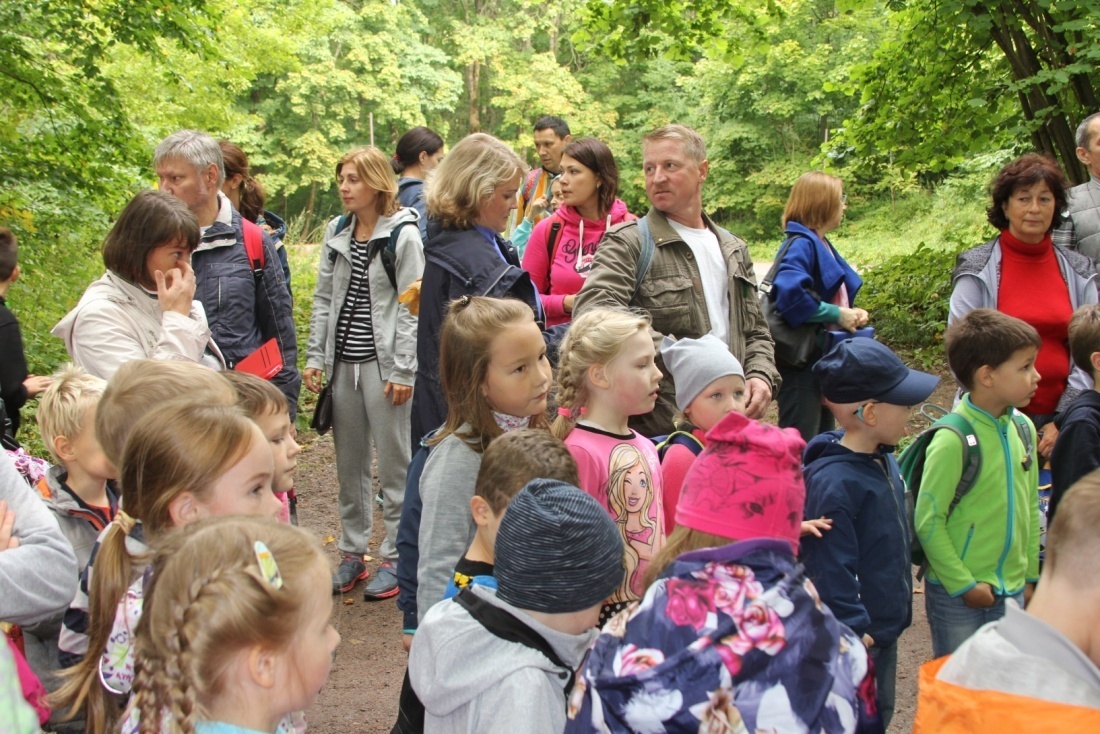 Задачи экспедиции:
Познакомить дошкольников с методами изучения природных объектов на ООПТ(составление гербария);Развивать способности дошкольников самостоятельно добывать знания в полевых условиях;Воспитывать чувство патриотизма, желание участвовать в социально-значимых экологических акциях;- Развивать чувство красоты и восхищения  природой
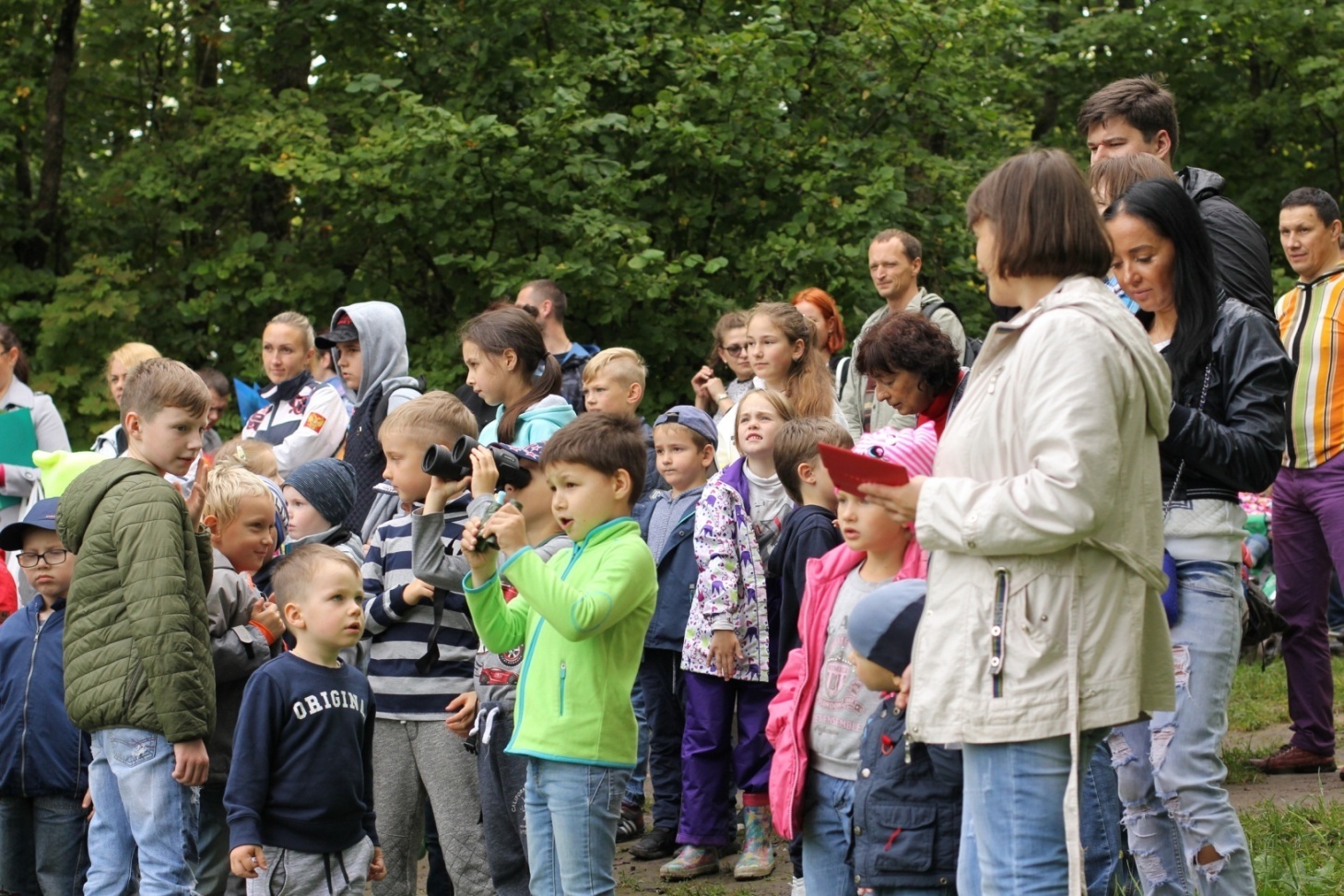 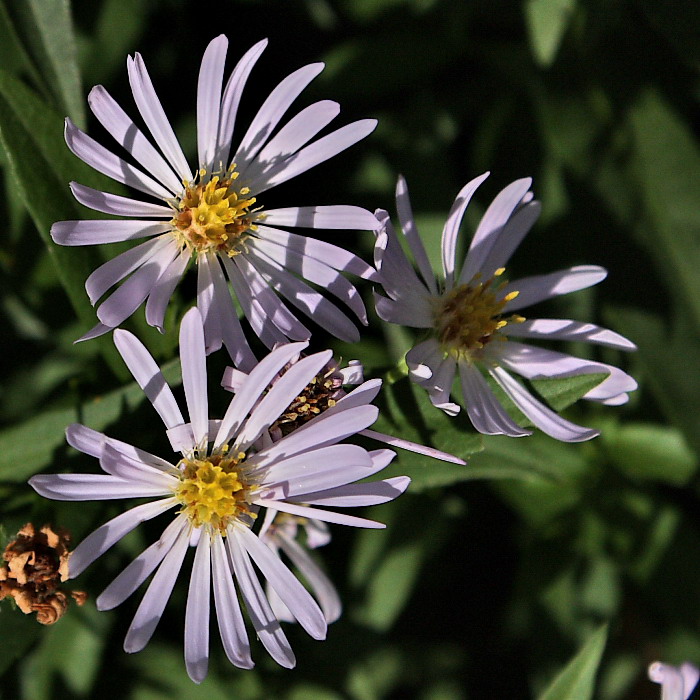 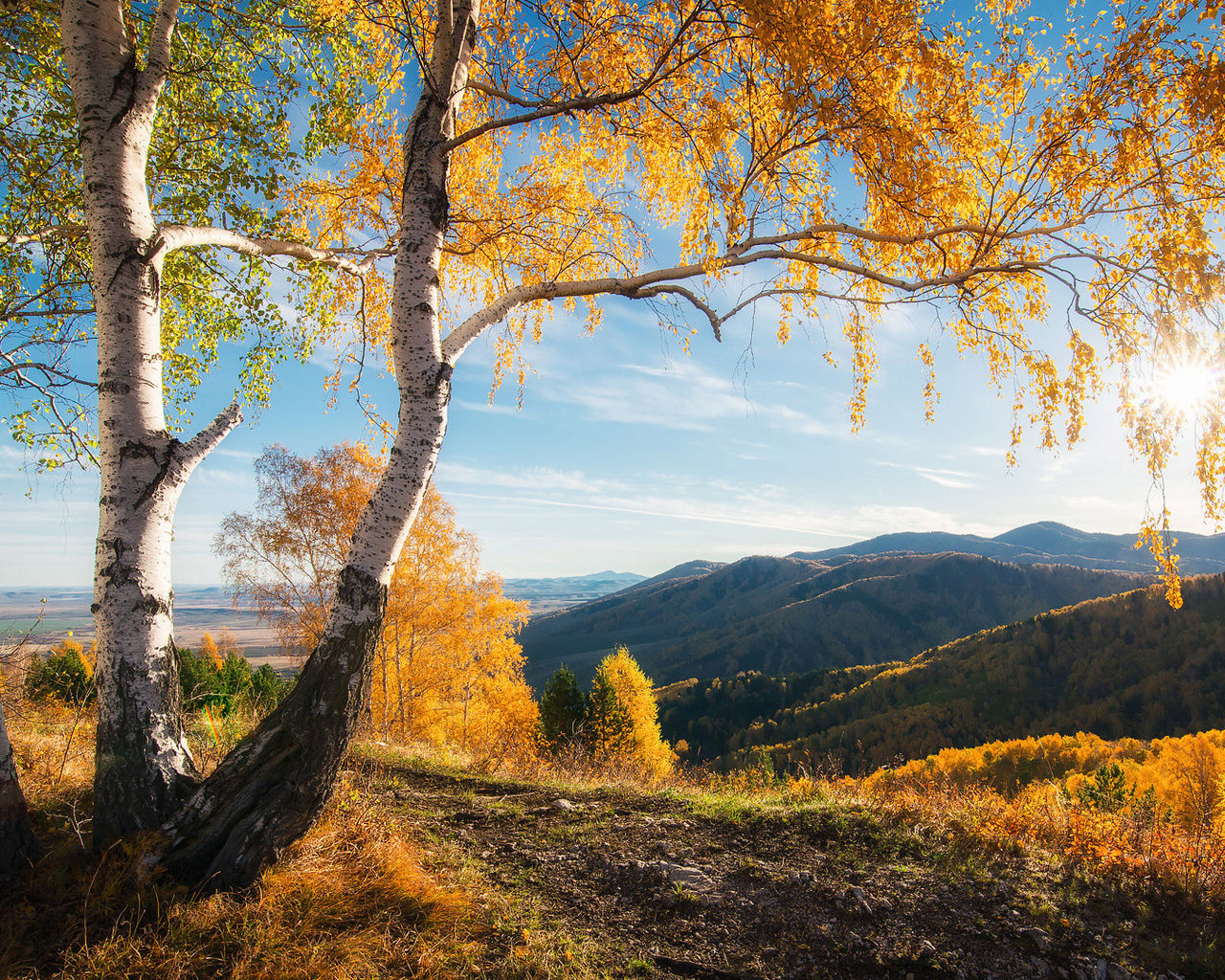 Мастер - класс «Дудергофские фантазии»Цель:- формировать  интерес к художественному творчеству через совместную деятельность детей и родителей
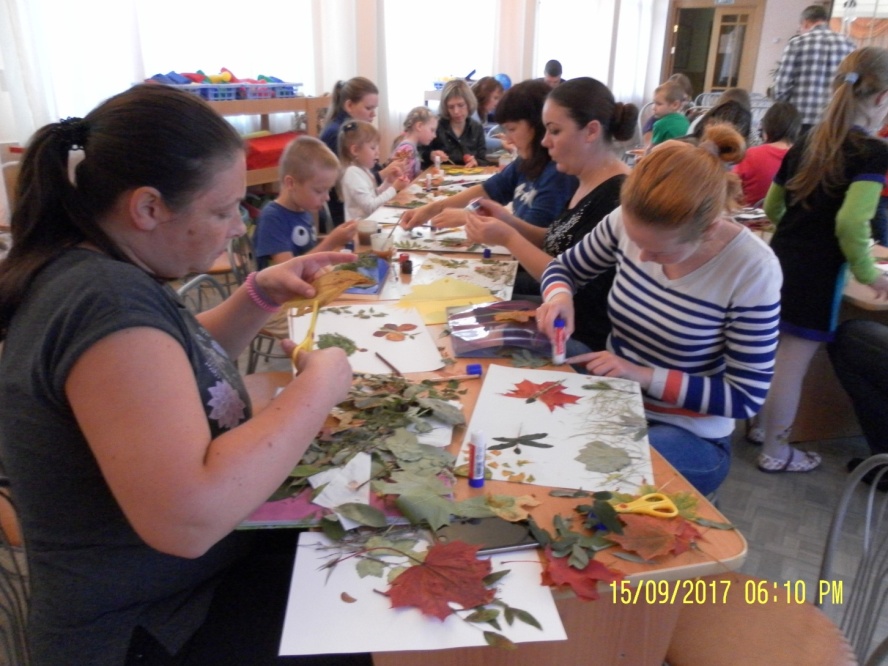 Задачи:
 познакомить участников мастер- класса с разными изобразительными техниками  использования растительного материала;
 развивать фантазию и творчество; 
 воспитывать дружеские и доброжелательные отношения между участниками мастер - класса
Экскурсия в парки Петергофа«В гостях у Флоры»
Цель экскурсии: 
пробудить в детях и родителях положительный эмоциональный отклик на красоту парков Петергофа;   
формировать знания детей о достопримечательностях ближайших садово-парковых ансамблей.
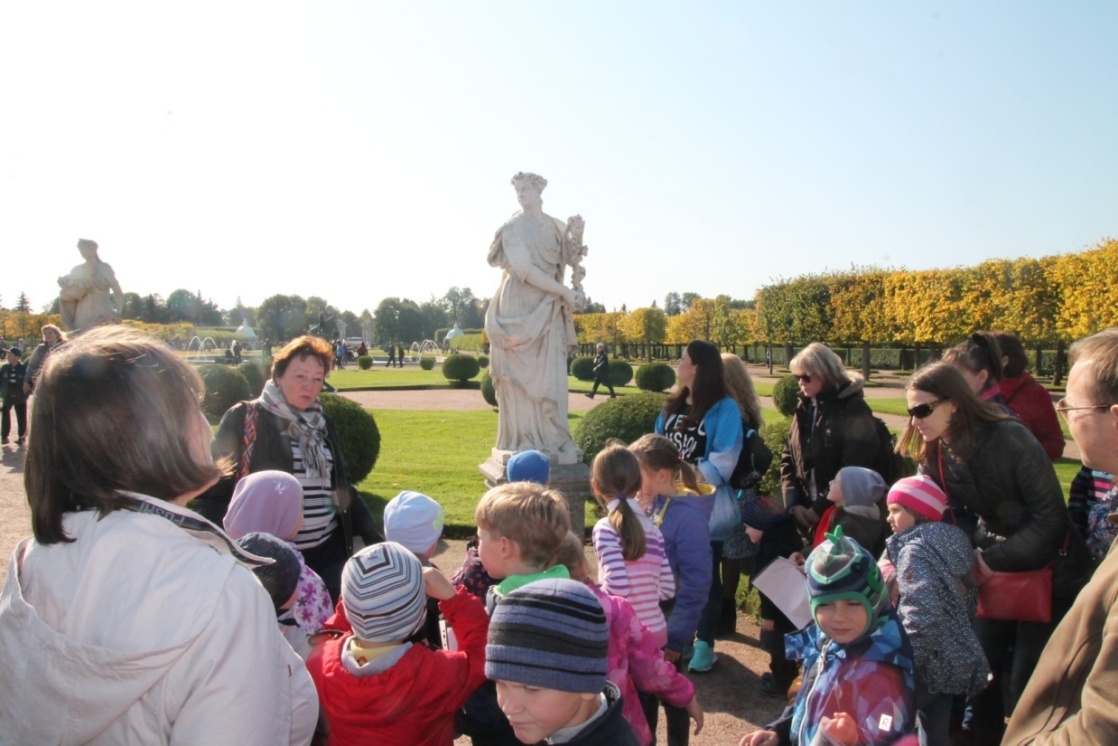 Через экспериментирование –
 к познанию
Маленький человечек охвачен жаждой познания и освоения огромного мира
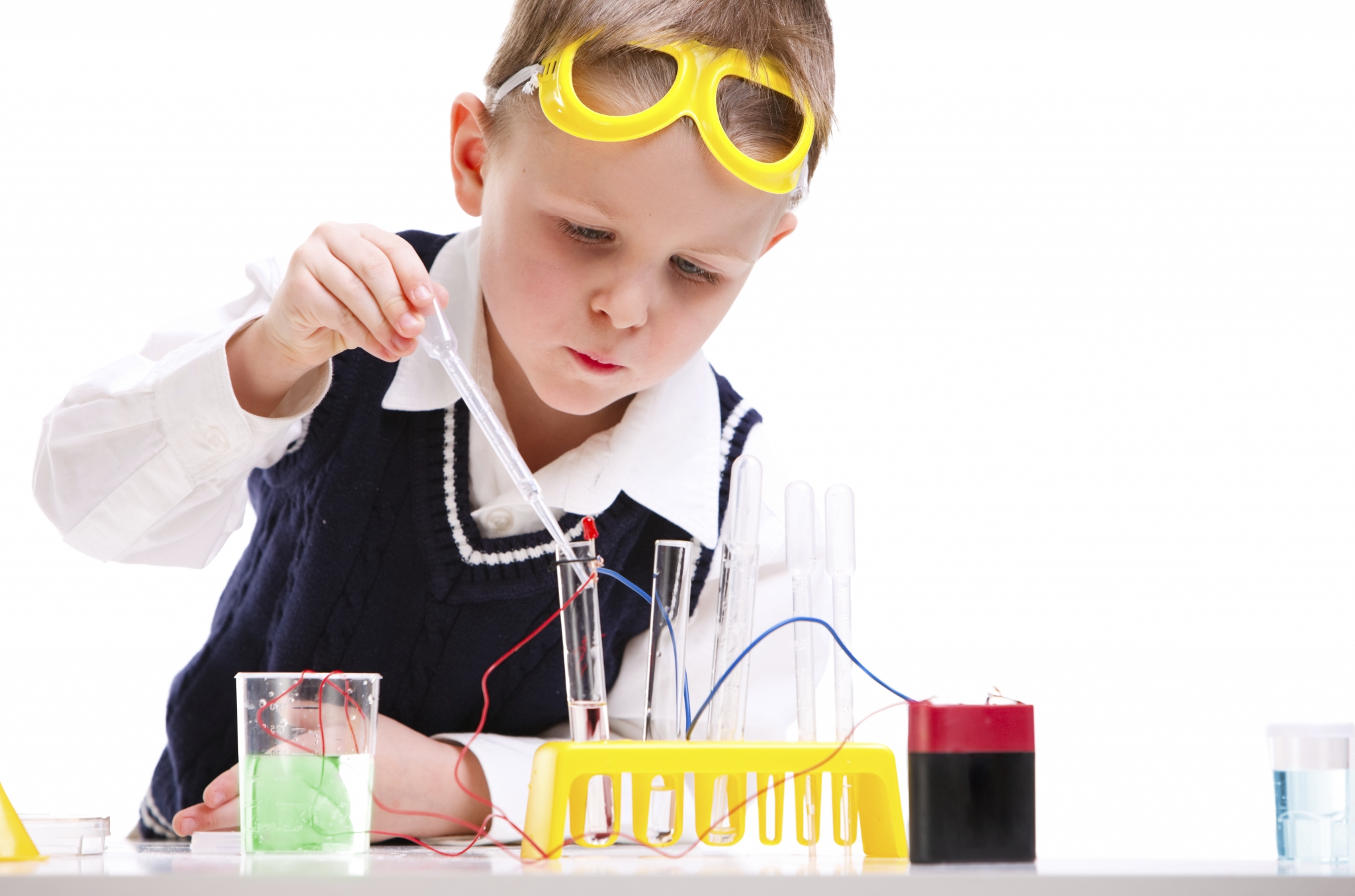 Мир открывается ребёнку через опыт его личных ощущений, действий, переживаний
Дошкольник получает возможность удовлетворить любознательность, почувствовать себя учёным, исследователем, первооткрывателем.
В основе знания  ребенка  лежит исследовательское поведение
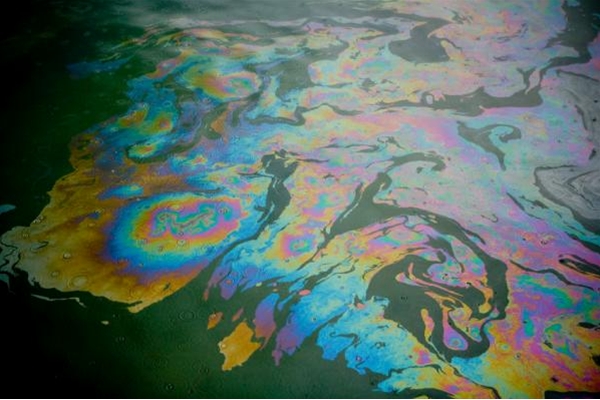 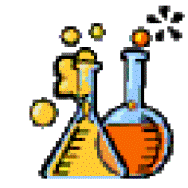 Лабораторная работа       «Нефтяная речка»
Формировать осознанно-правильное отношение к деятельности человека
цель
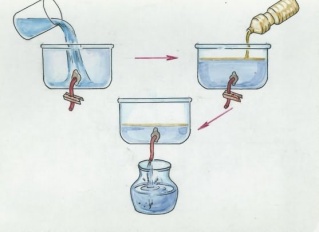 Дать детям представления о том, что разлив нефти представляет собой , серьезную опасность для живой природы .
Предложить детям самим попробовать, как сложно удалить масляную  (нефтяную)плёнку с поверхности воды.
Воспитывать гуманное отношение к природе, понимание необходимости бережного отношения к водоемам.
задачи
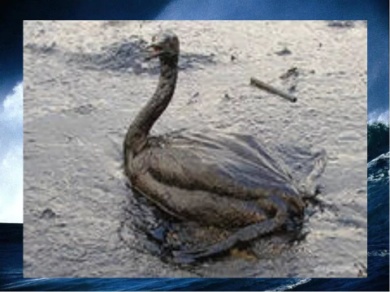 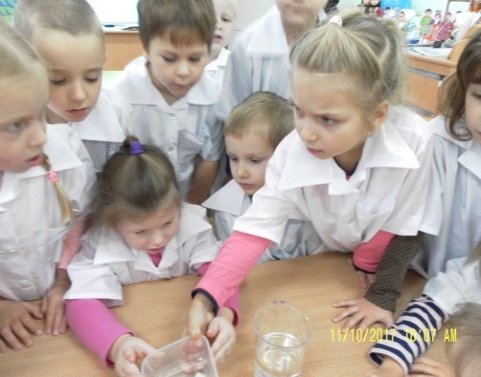 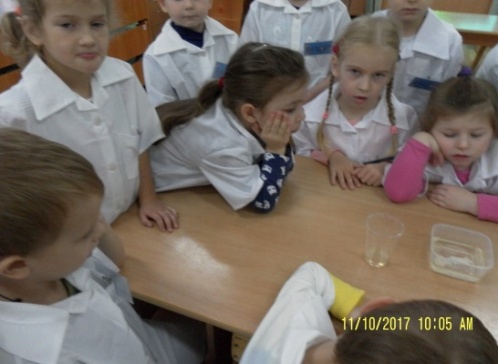 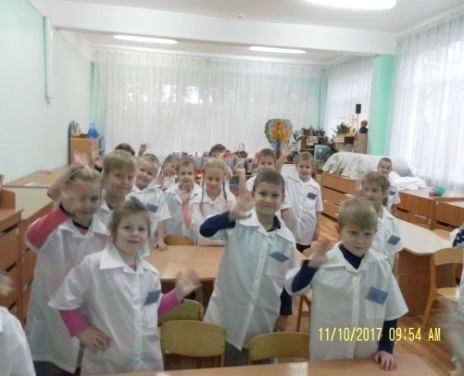 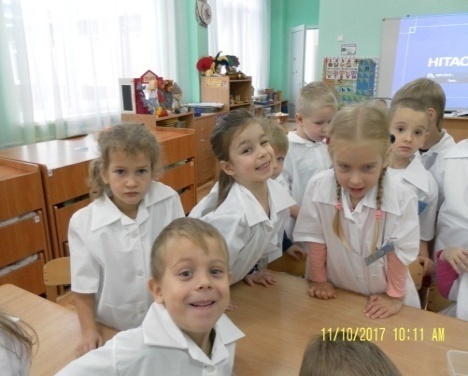 Формирование интереса и бережного отношения к флоре и фаунечерез технологию ЛЭПБУКА
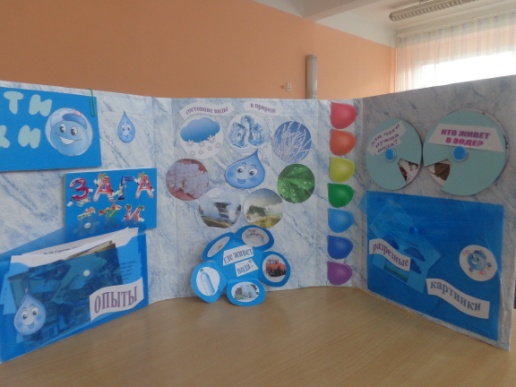 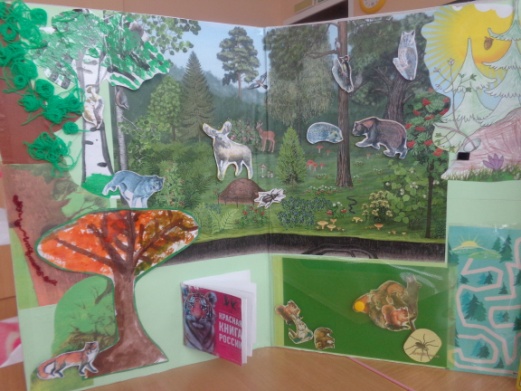 Младшая группа
«В гостях у капельки»
Средняя группа
«Лес и его обитатели»
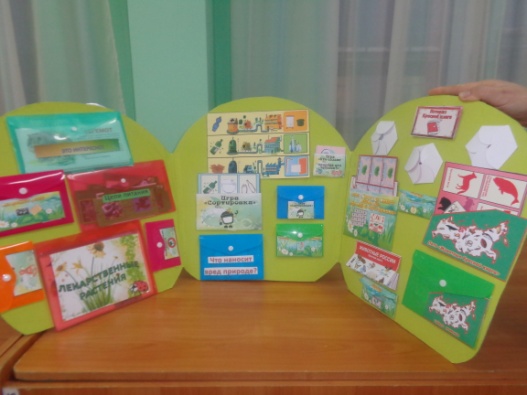 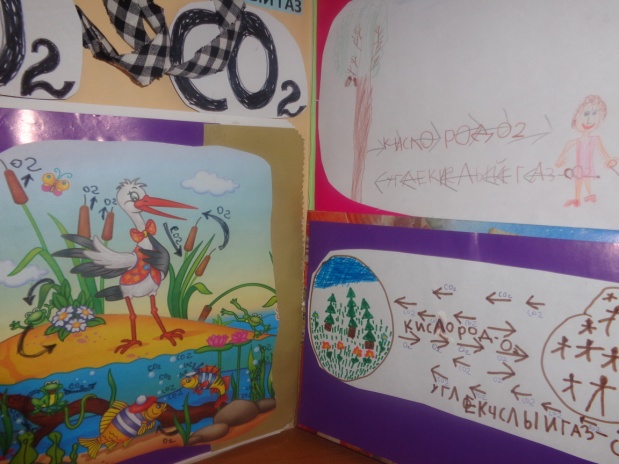 Подготовительная группа
«СО2»
Старшая группа
«Красная книга»
Работаем в 
международной программе
«ЭКО- ШКОЛЫ/ЗЕЛЕНЫЙ ФЛАГ»
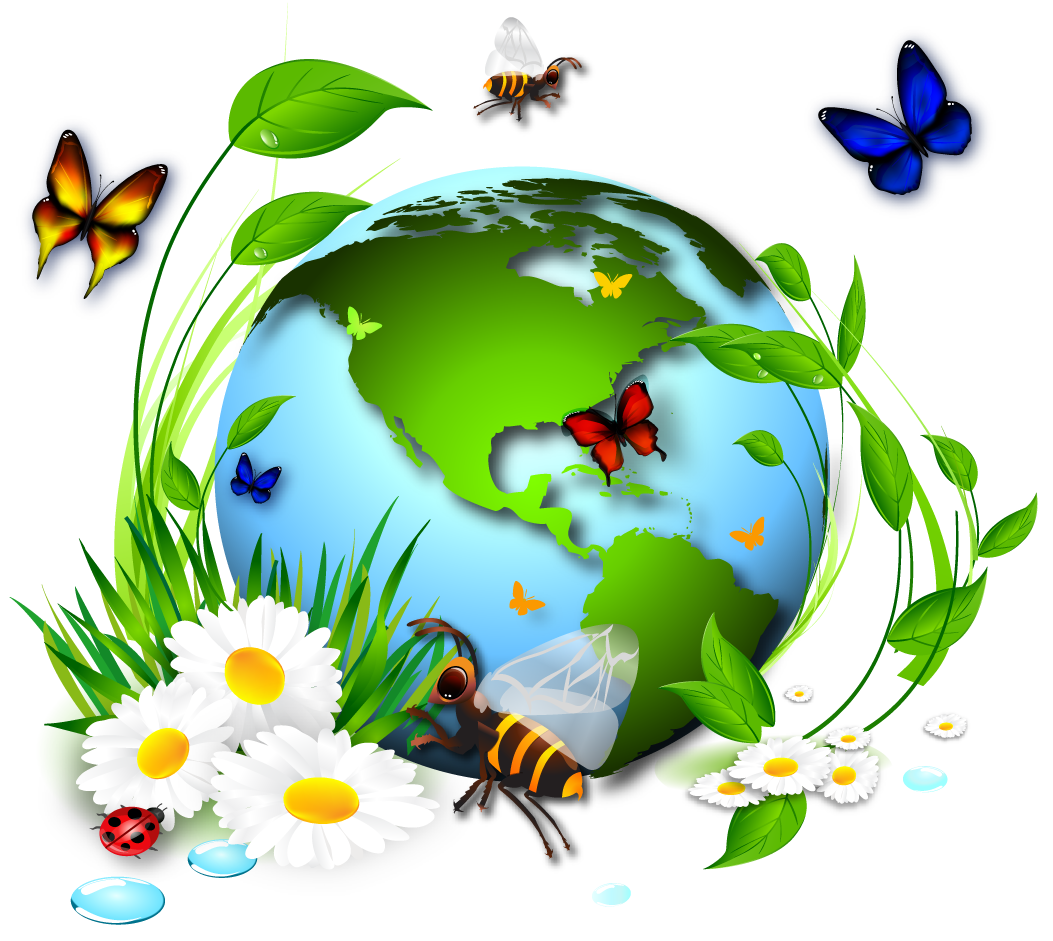